IN  THE  NAME  OF  GOD
Foreign Body Aspirations In Children
Nemat  Bilan 
Pediatic Pulmonologist
Epidemiology
More than 17,000 ED visits for children younger than 14 years (2000)
More than 3500 deaths per year (2005-2007)
5th most common cause of unintentional-injury mortality in the U.S.
Leading cause of unintentional-injury mortality in children less than 1 year
Who Is At Risk?
Majority of aspirations in children younger than 3 years
Love to put things in their mouth
Lack of efficient molars
Activity while eating
Boys outnumber girls 2:1
Other risks
Anatomically abnormal airway
Neuromuscular disease
Poorly protected airway (e.g., alcohol or sedative overdose)
What Gets Aspirated?
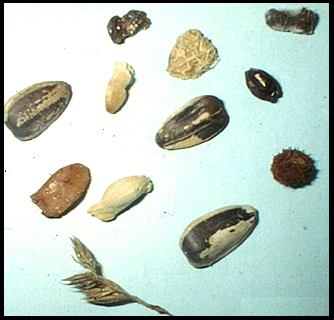 Food
Infants and toddlers
Peanuts (36-55%) and other nuts
Seeds
Popcorn
Hot dogs
Non-food items
Older children
Coins, paper clips, pins, pen caps
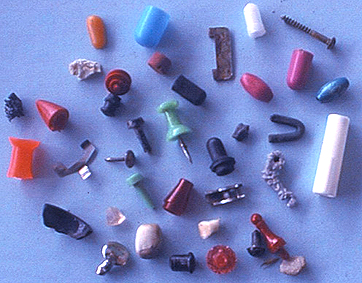 Dangerous Objects
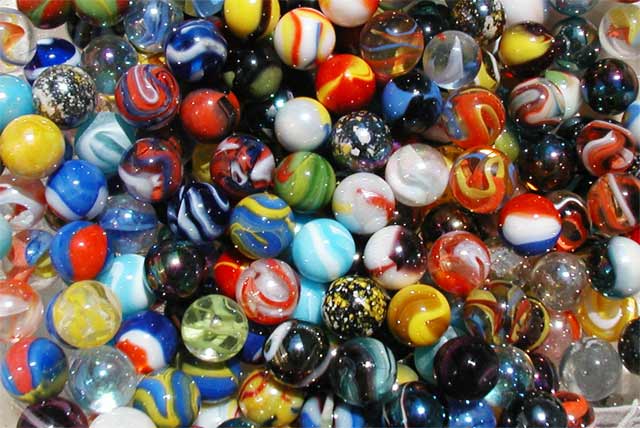 Round
Balls, marbles
More likely to cause complete obstruction
Break apart easily
Compressibility
Smooth, slippery surface
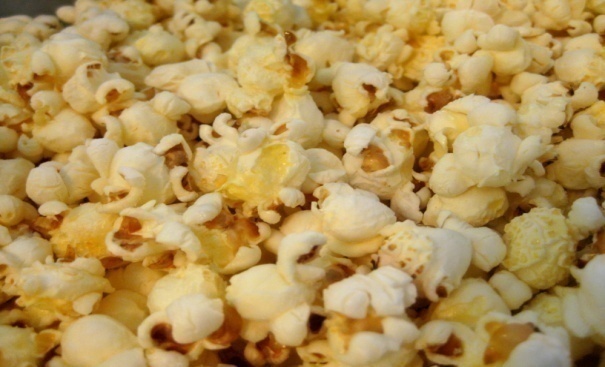 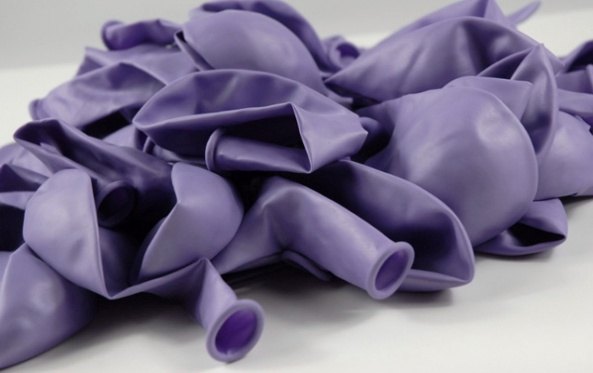 Where Does It Go?
Laryngeal and tracheal foreign objects less common but higher morbidity and mortality
Usually larger or irregular objects
Majority lodge in bronchi or distal trachea
60% in right lung, mostly mainstem
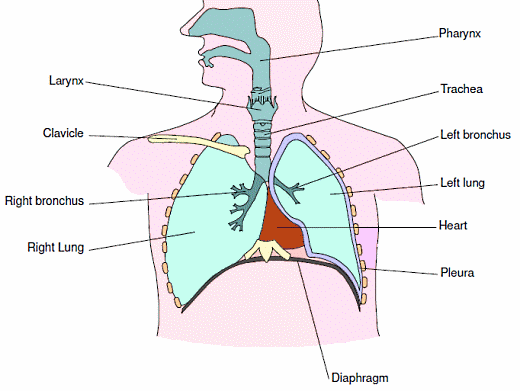 Site Of Aspiration: Caveats
Objects can fragment and lodge in multiple sites (e.g., sunflower seeds)
Children can aspirate several different objects concurrently (or sequentially)
Foreign bodies can erode through the esophagus and cause respiratory symptoms
What Happens When A Child Aspirates?
Stage 1
Choking episode  paroxysms of coughing and gagging
Occasionally, complete airway obstruction
Stage 2
Accommodation of airway receptors  decreased symptoms
Stage 3
Chronic complications (obstruction, erosion, infection)
General Signs And Symptoms
Site of aspiration often determines symptoms
May have generalized wheezing or localized findings 
Monophonic wheezing, decreased air entry
Regional variation in air entry an important clue
Often detected only if careful and thorough exam when child is quiet and minimal ambient noise
Classic triad in only 57%
Wheeze, cough and decreased breath sounds
25-40% with normal exam
Often Need High Level Of Suspicion To Diagnose
Suggestive history more likely with youngest and oldest children
Witnessed choking episode has a sensitivity of 76-92% for diagnosing aspiration
HOWEVER, only 50% of diagnoses occur in the first 24 hours
80% within first week
Will sometimes take years
THANKS 

FOR  YOUR  ATTENTION